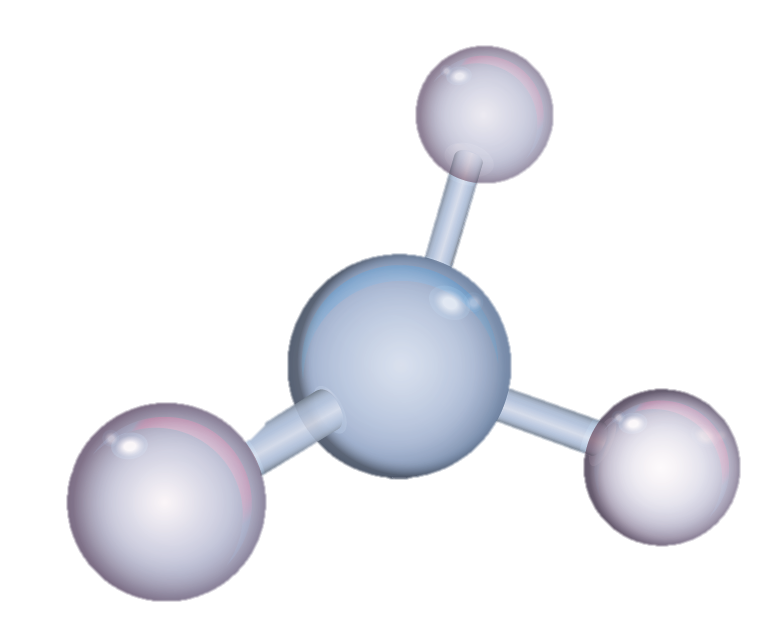 IX Symposium on Hydrogen, Fuel Cells and Advanced Batteries
Milazzo, 3rd July 2024
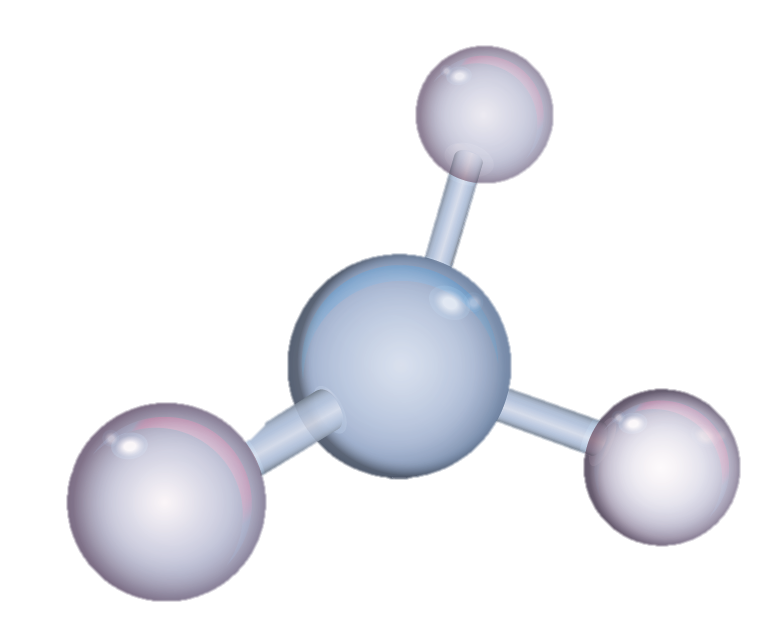 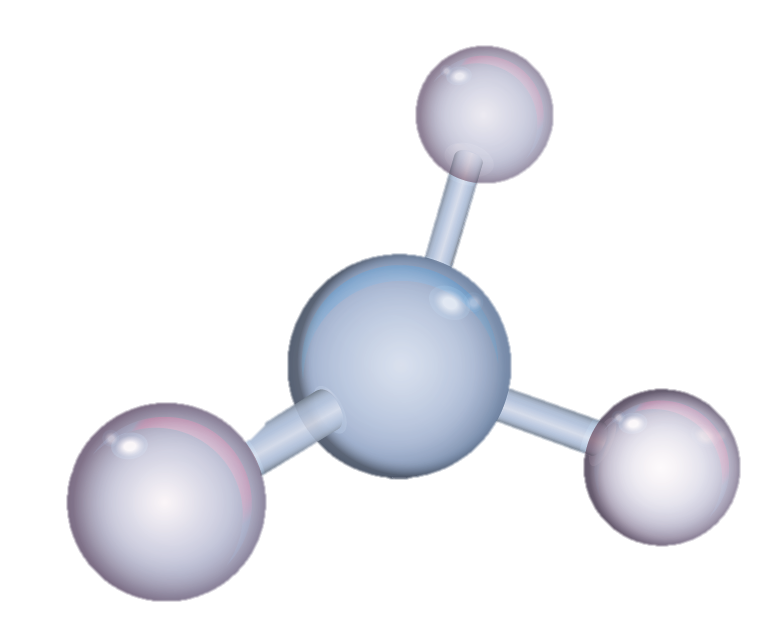 Hydrogen production from ammonia in carbon molecular sieve membrane reactors
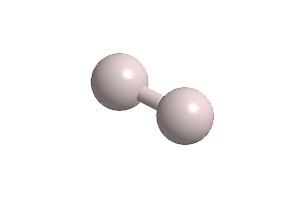 H2
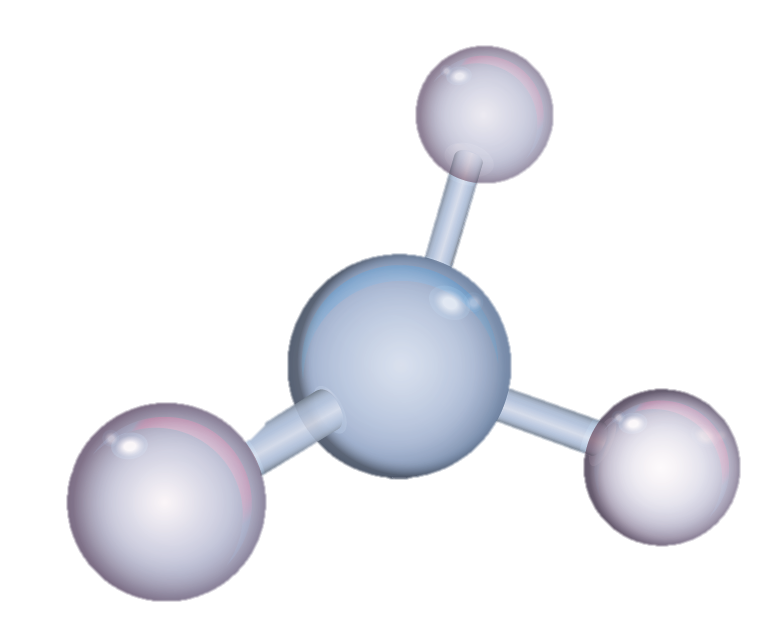 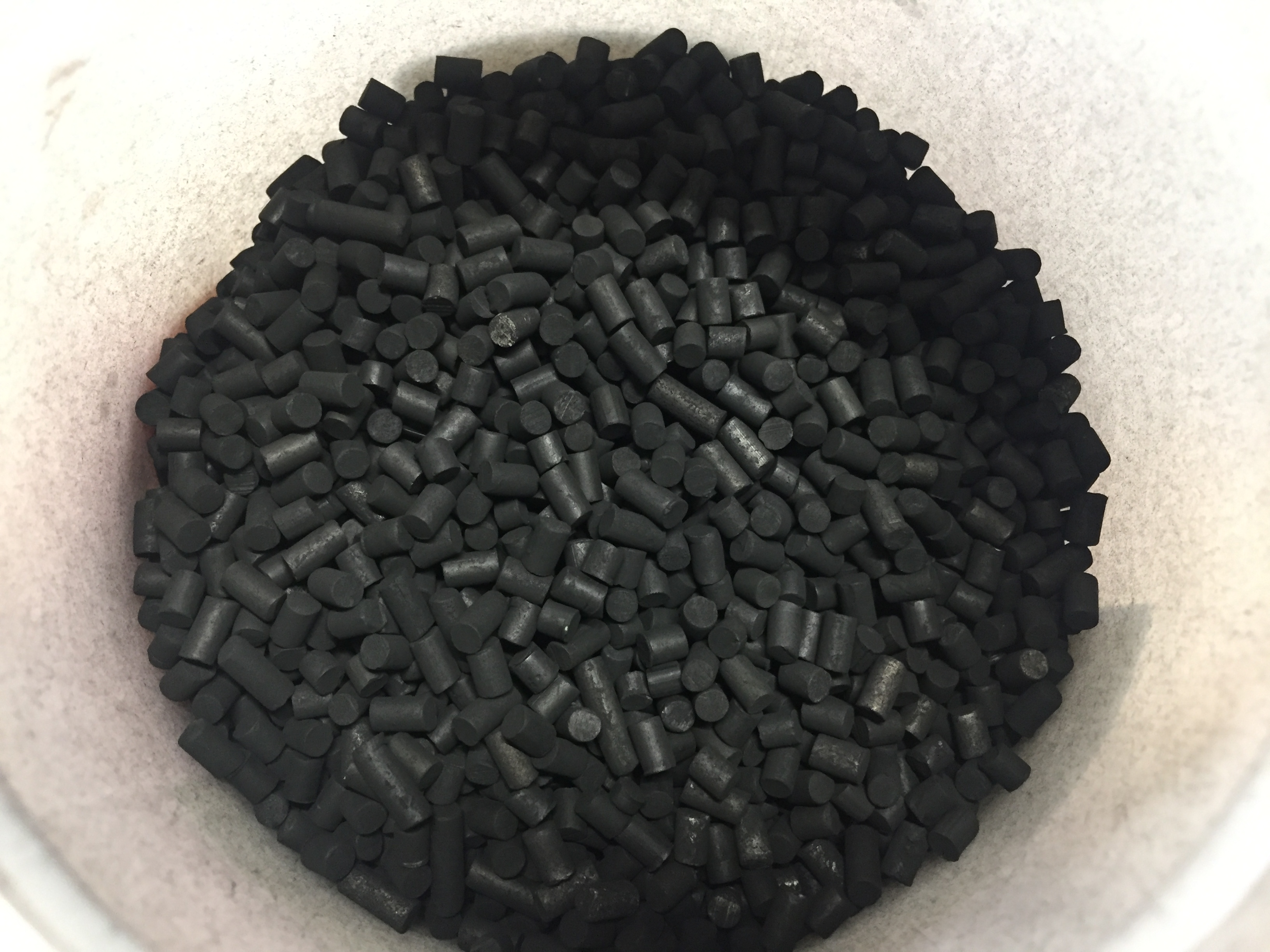 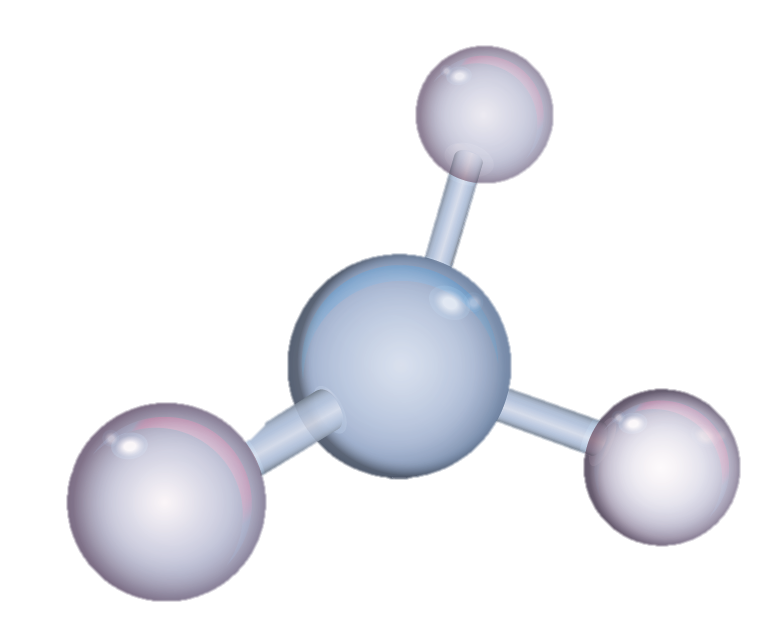 Dr. Valentina Cechetto
MSc. Gaetano Anello
Dr. Arash Rahimalimamaghani
Prof. Dr. Eng. Fausto Gallucci
NH3
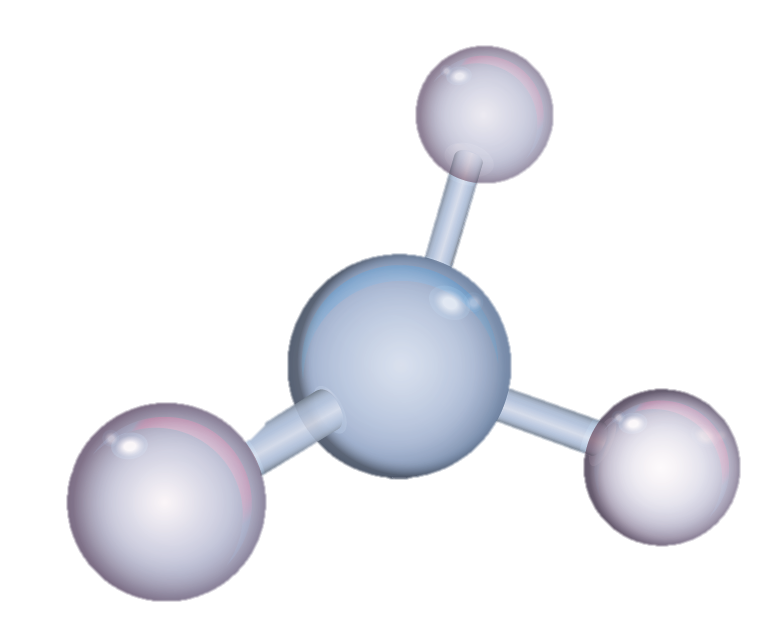 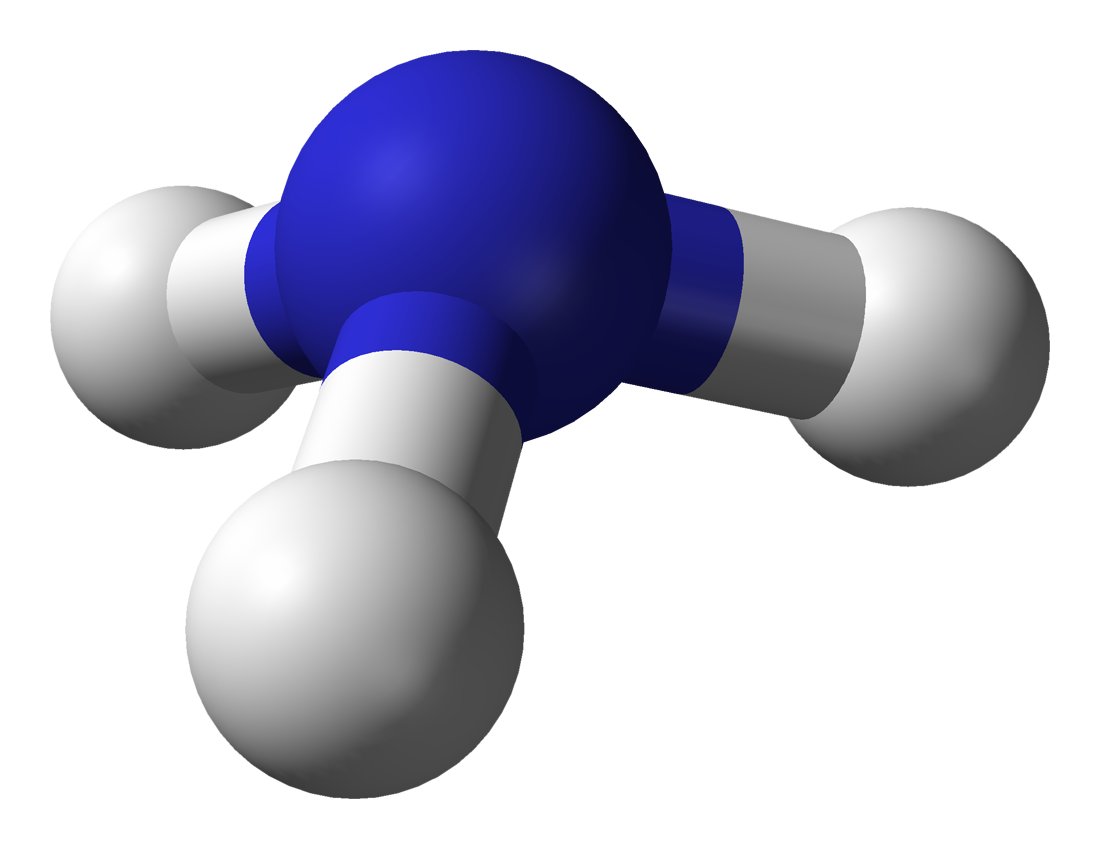 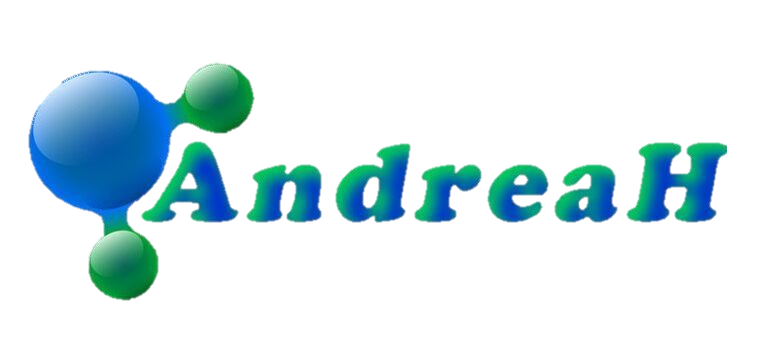 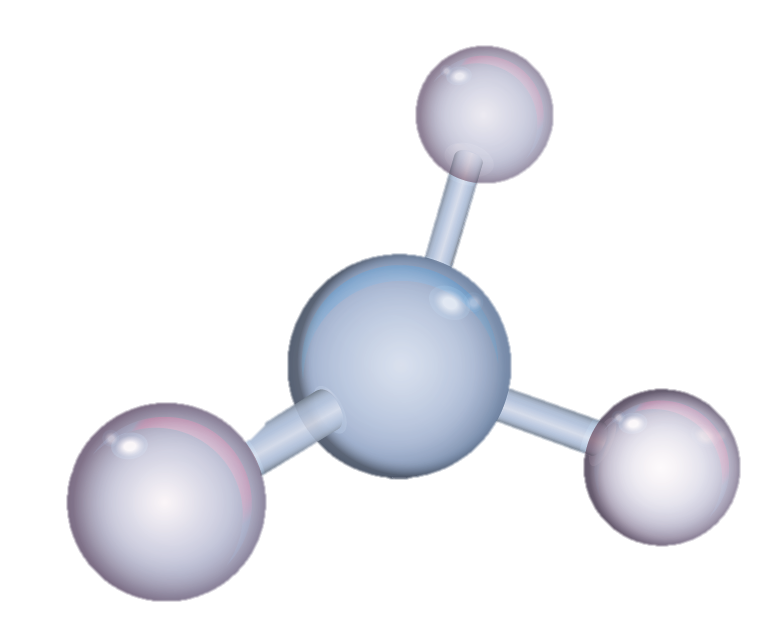 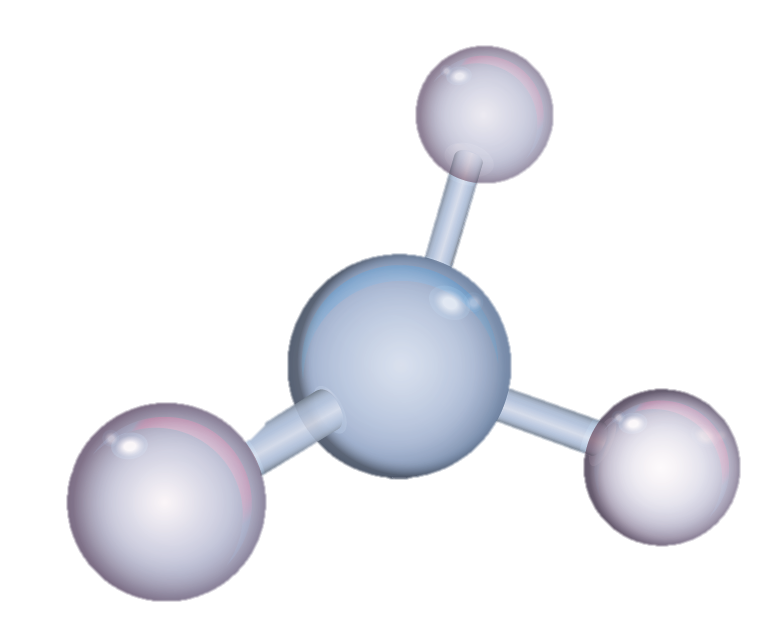 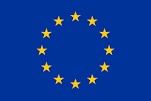 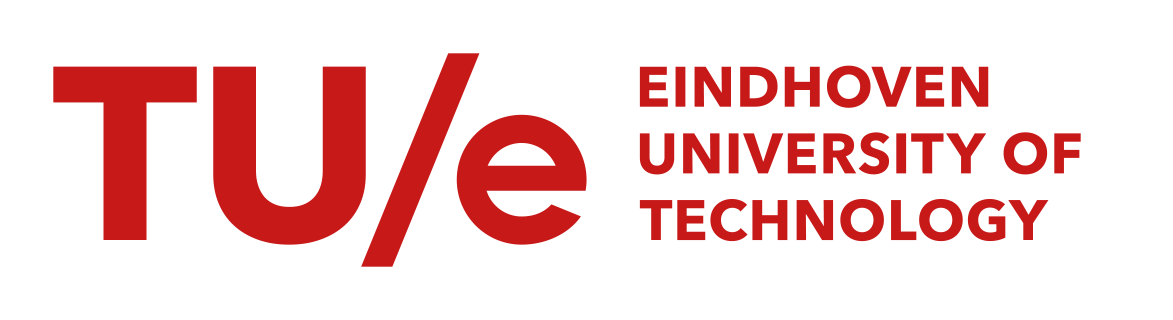 The emission challenge and energy transition
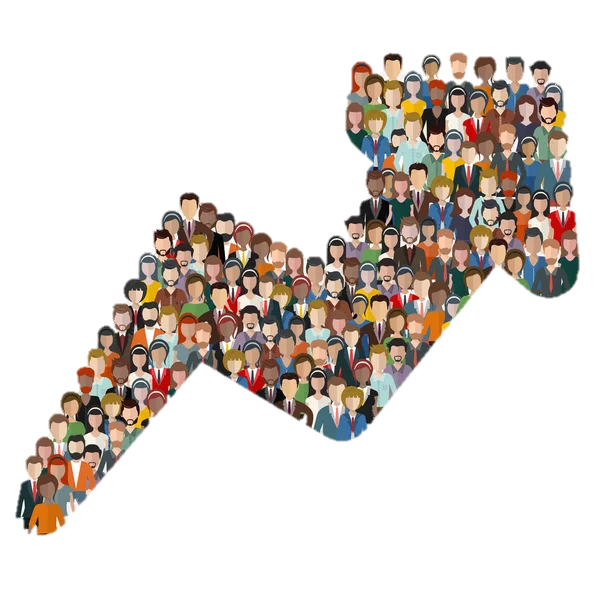 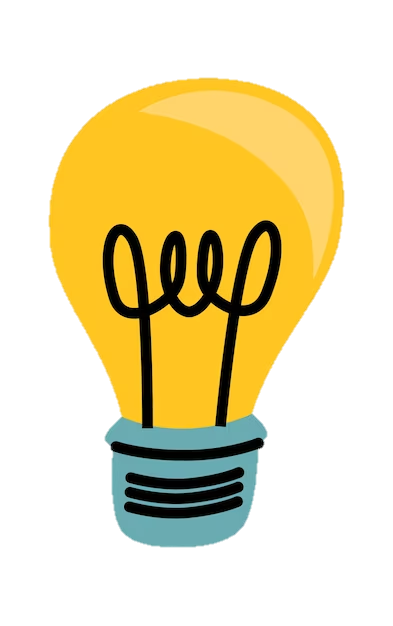 Global greenhouse gas emissions by sector
The energy sector mainly relies on the exploitation of fossil fuels
The world population is consistently growing alongside the worldwide energy demand
Agriculture, Forestry & Land use
18.4%
Waste
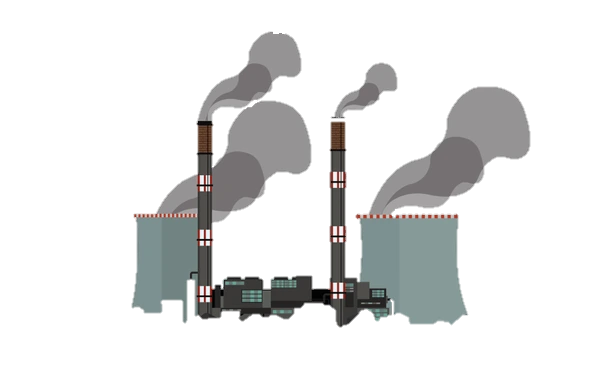 3.2%
Industry
5.2%
Heat generation
Electricity generation
Transport
Development of strategies to promote the decarbonization of the energy system
Source: Climate Watch, the World Resources Institute (2020)
Licensed under CC-BY by the author Hannah Ritchie (2020)
[Speaker Notes: The main idea behind this work is to contribute to development of solutions capable of promoting the decarbonization of the current energy system. The current energy system in fact mainly relies on the use of fossil fuels with tremendous consequences for our planet and for life on it. Literature indeed reports that the solely energy sector comprising electricity generation, heat generation and transport, is responsible for about 73.2 % of the total emissions. Therefore, in a scenario in which the world population is consistently growing alongside the worldwide energy demand, a transition towards a more sustainable energy scenario becomes essential.]
Why ammonia?
Suitable for carbon sensitive applications
PEM fuel cell
RENEWABLE ENERGY
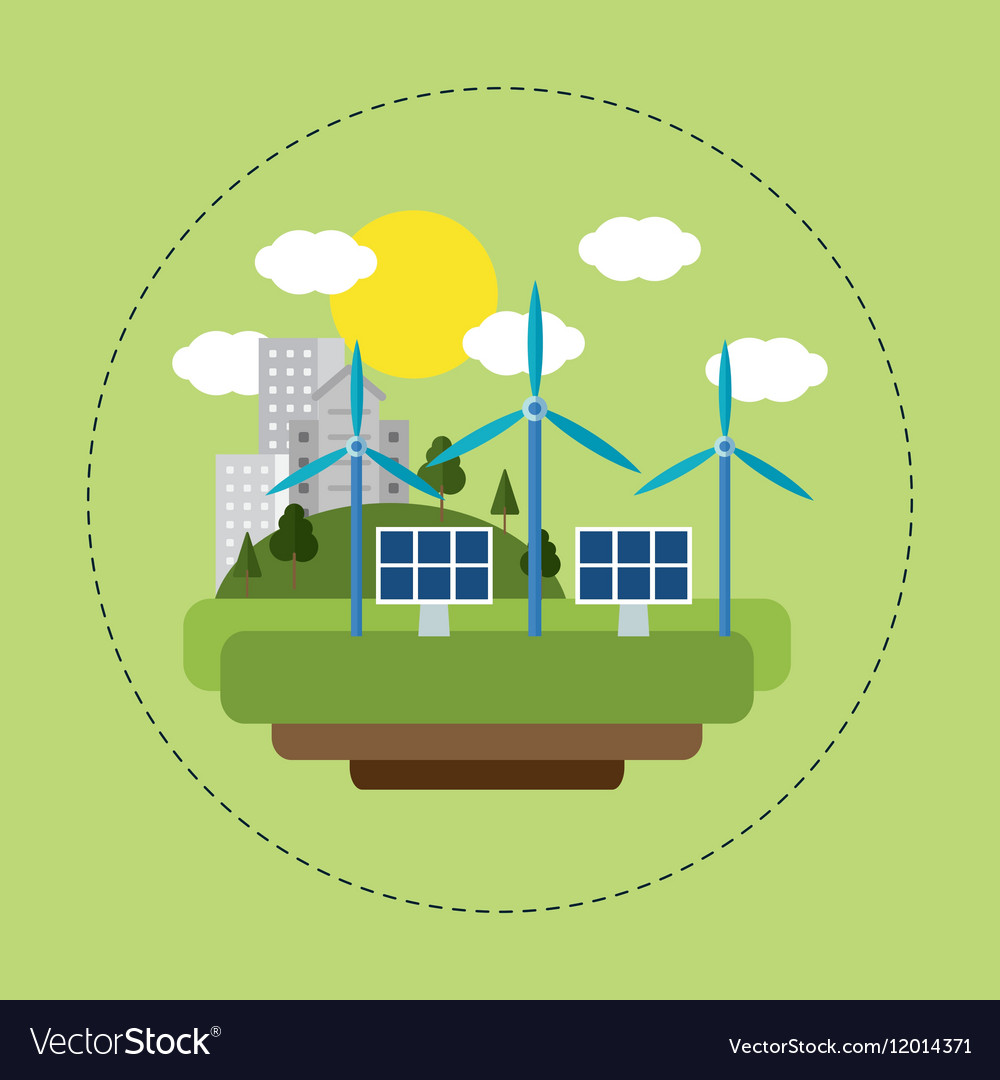 Energy storage in the form of dispatchable energy carriers
NH3
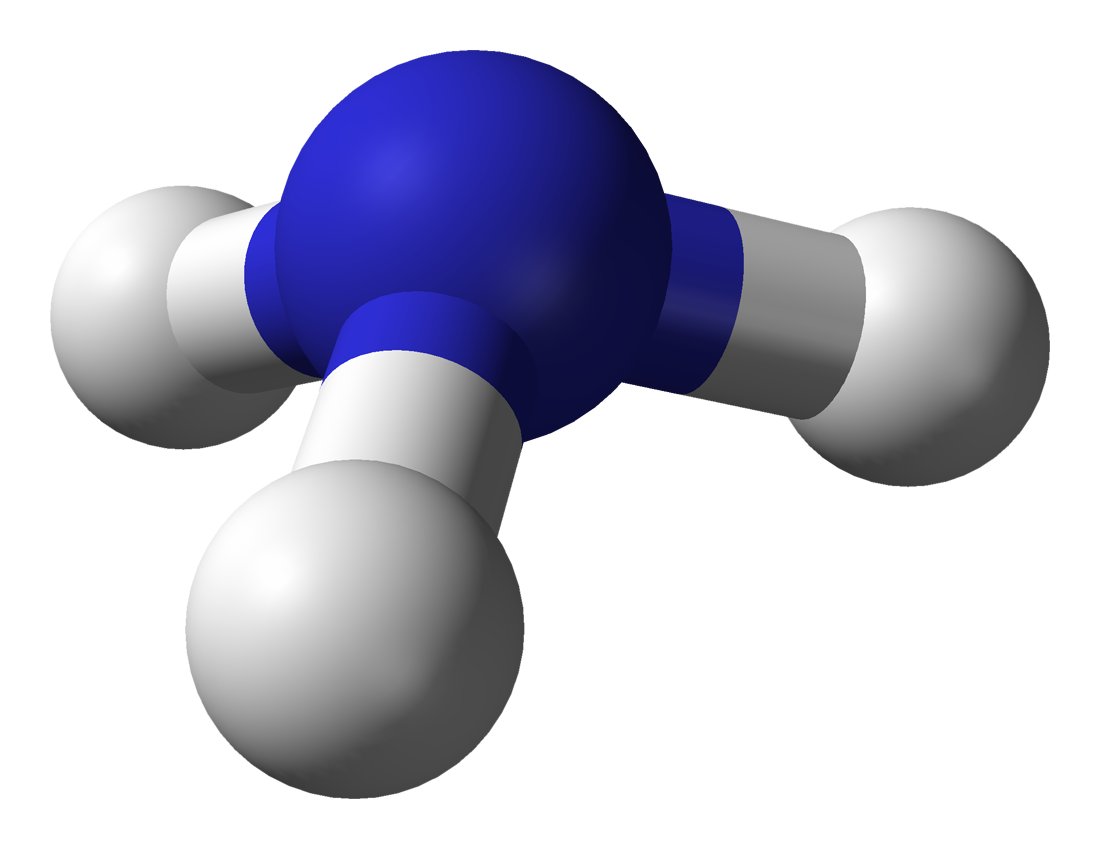 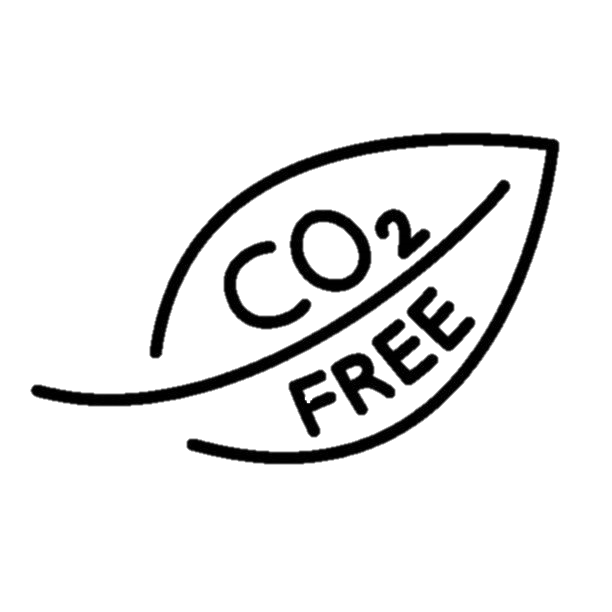 Existing infrastructure for transport
Existing infrastructure for storage
Carbon free
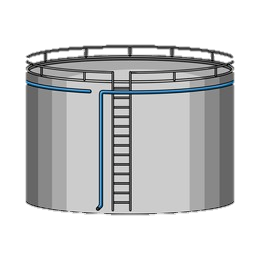 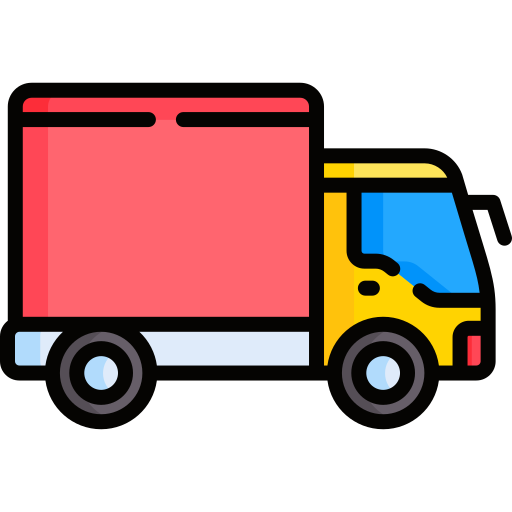 H2
Intermittency
Ideal energy carrier
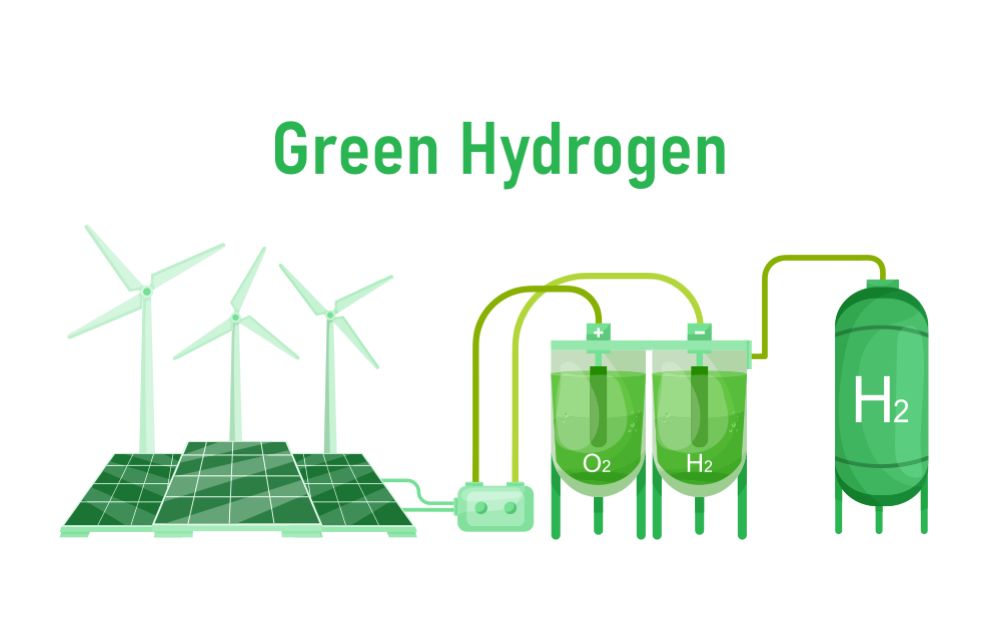 H2 storage in 
liquid carrier compounds

Easy transport over long distances
Easy storage for long time
Possible in-situ decomposition to produce H2 when required
Carbon free
Low volumetric energy density
Low boiling point
Challenging storage and handling
[Speaker Notes: The exploitation of renewable energy sources plays a fundamental role in the energy transition. However, their intermittent nature represents a challenge for coupling the demand with production and poses grid stability challenges. Energy storage can be regarded as the key to overcome this issue and in particular hydrogen has been gaining attention as the ideal energy carrier. Hydrogen could in fact be produced from water electrolysis exploiting renewable energy and used for power generation when required with zero carbon footprint. However, the low volumetric energy density and the low oiling point of hydrogen make its storage and handling challenging.]
Ammonia decomposition
Conventional system
NH3
0.5 N2 + 1.5 H2
H2/N2 separation unit
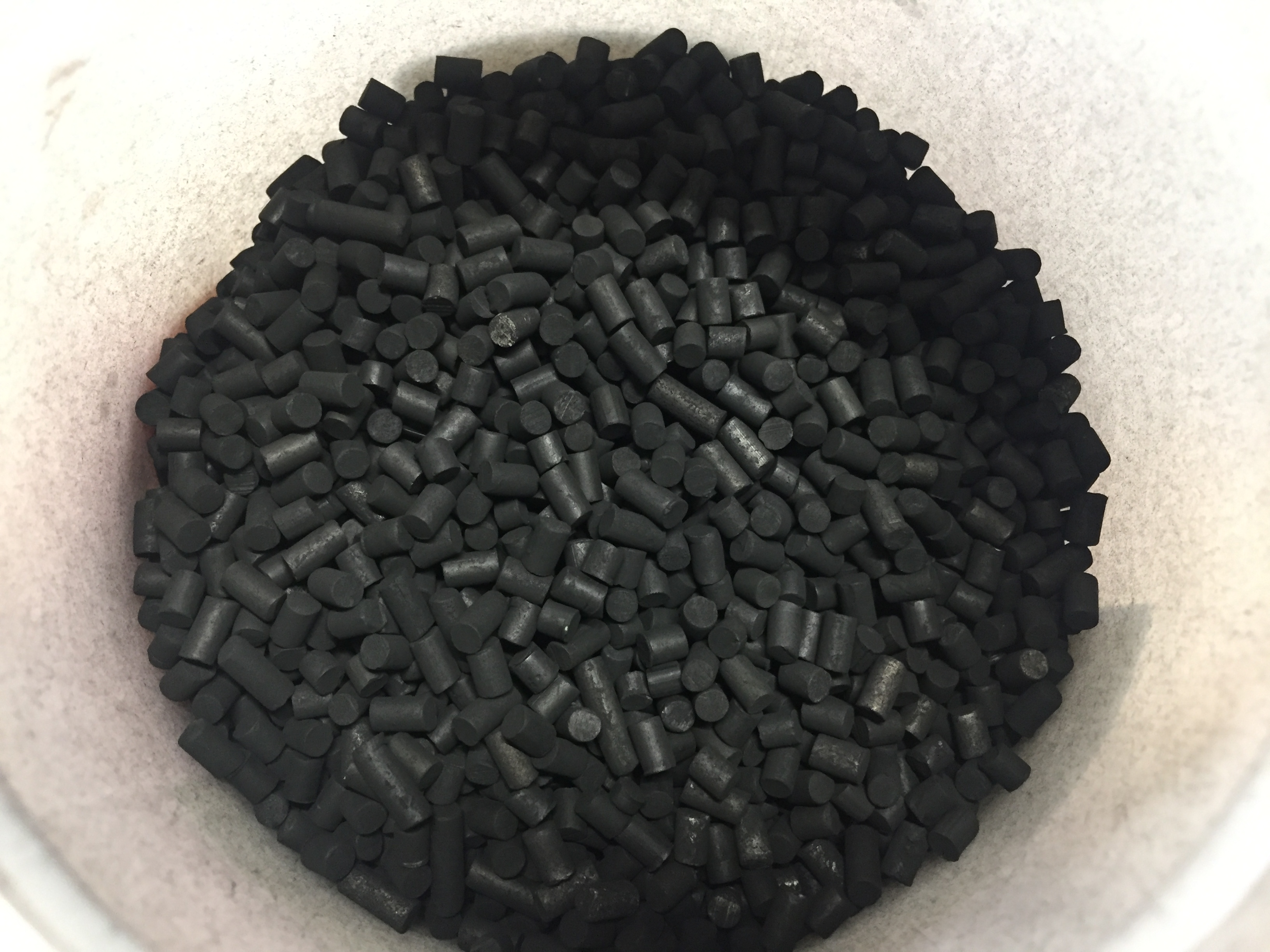 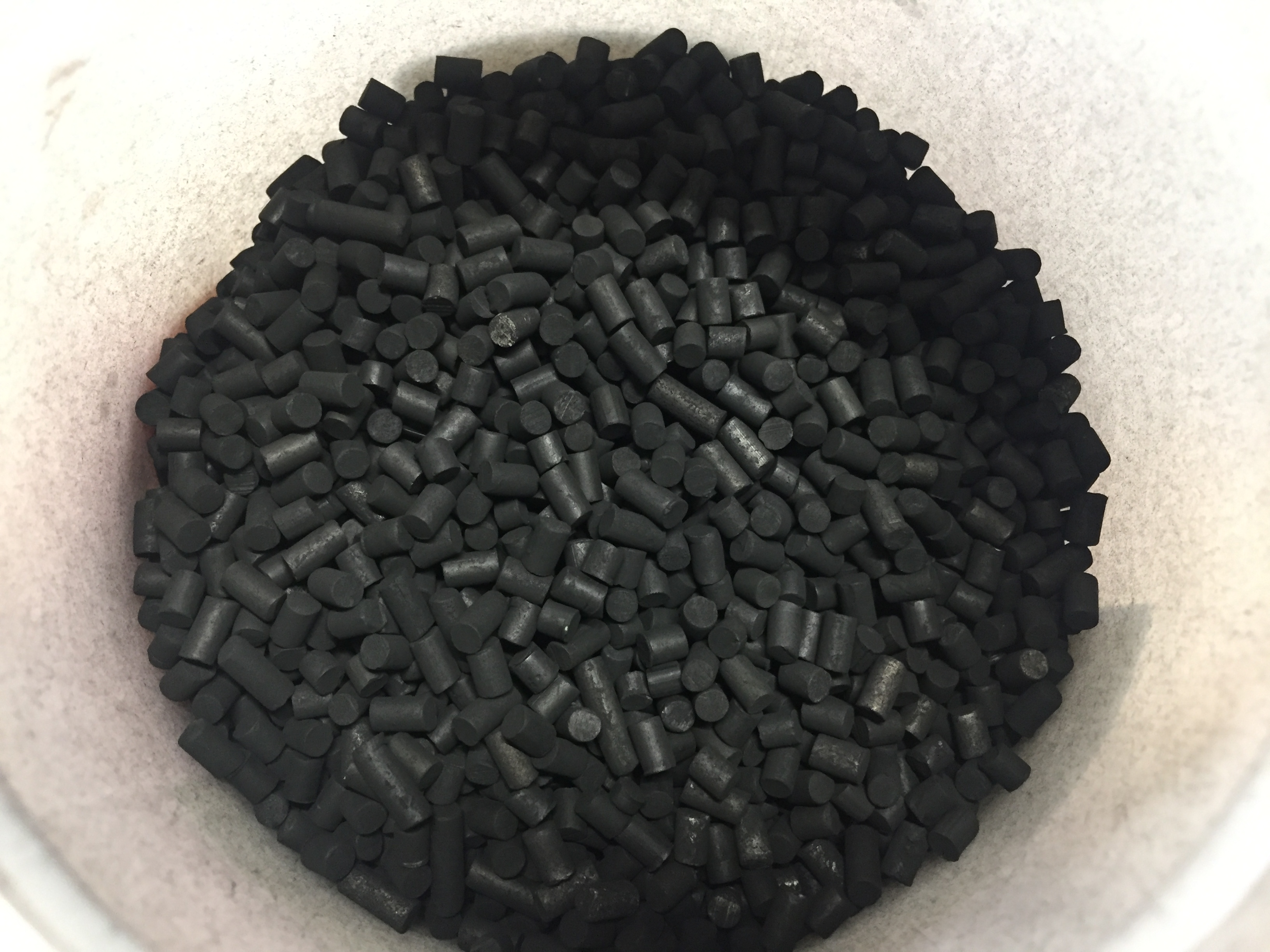 Novel technology
H2 + N2
Permeate: H2
Retentate: N2
Reaction unit 
working at high temperature and low pressure
H2
MEMBRANE REACTOR
NH3 decomposition reaction into H2 and N2 and high-purity H2 separation are simultaneously performed
Off-gases
NH3
NH3
Proof of concept
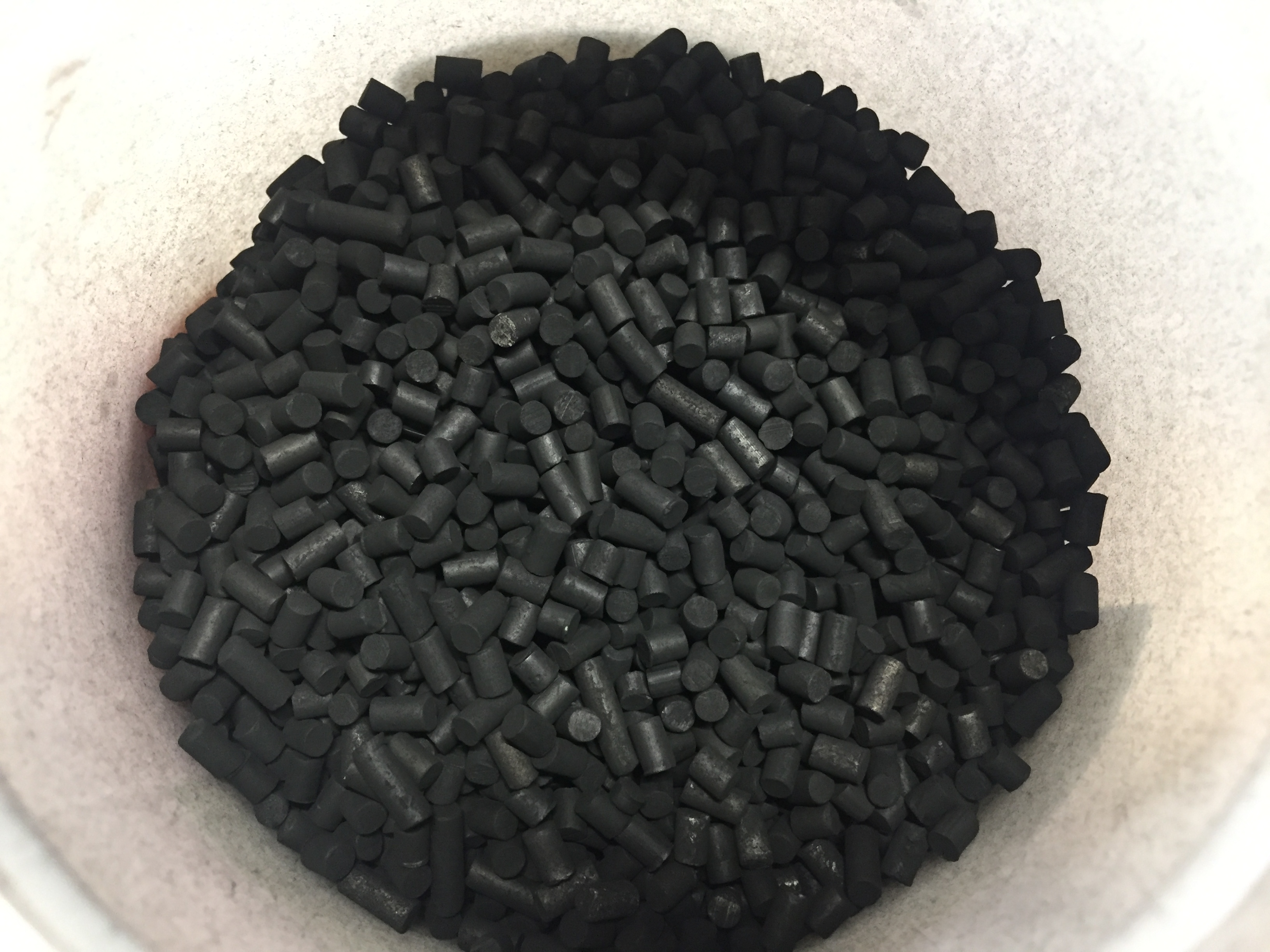 Permeate: H2
Retentate: N2
Compared to conventional systems, in a membrane reactor:
Comparable or higher NH3 conversion can be achieved at lower temperature (higher efficiencies)
High-purity H2 is recovered
NH3
Cechetto, V.; Di Felice, L.; Medrano, J.A.; Makhloufi, C.; Zuniga, J.; Gallucci, F. H2 production via ammonia decomposition in a catalytic membrane reactor, Fuel Processing Technology, 2021, Volume 216, 106772, https://doi.org/10.1016/j.fuproc.2021.106772.
[Speaker Notes: A literature study revealed Pd-based membranes as the most promising ones for high purity hydrogen recovery. Thus, a first proof of concept of the technology  was carried out with the aim to assess the advantages implied by the choice of a Pd-based membrane reactor over a conventional system.
The result of this study demonstrated that compared to a conventional system, higher or comparable NH3 conversion can be achieved in a MR at lower temperature, which results in higher efficiencies. Moreover, it was proven that high purity hydrogen could be simultaneously recovered.
Improved performance could then be achieved by increasing the driving force across the membrane: through the application of vacuum at the permeate side of the membrane in fact higher recoveries as well as NH3 conversions could be achieved. Interestingly, in this case, NH3 conversion higher than the thermodynamic equilibrium one without the membrane could be achieved.]
Proof of concept
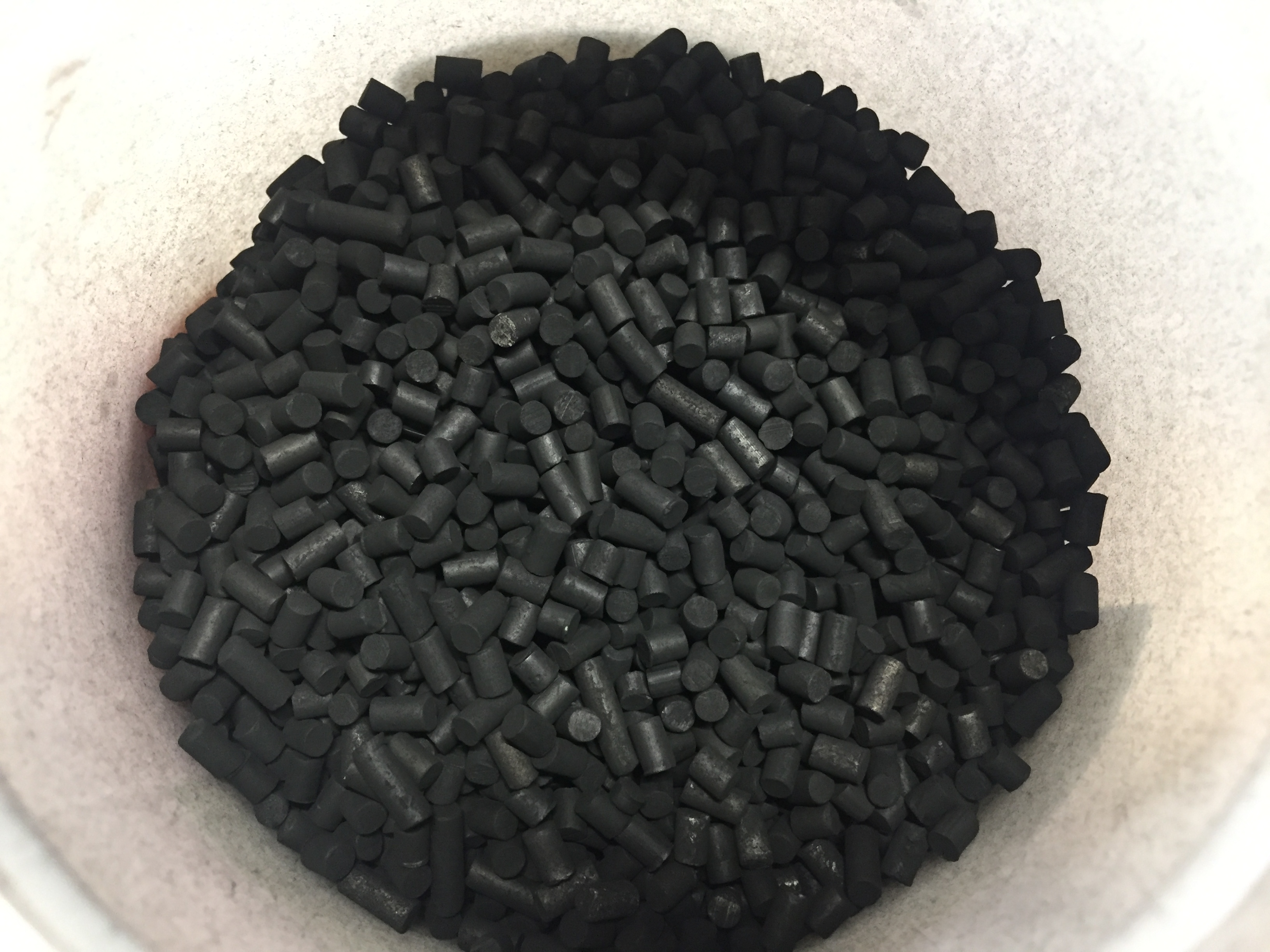 Permeate: H2
Retentate: N2
Compared to conventional systems, in a membrane reactor:
Higher NH3 conversion can be achieved at similar pressures (higher compactness)
Lower purities of H2 recovered
NH3
Cechetto, V.; Di Felice, L.; Medrano, J.A.; Makhloufi, C.; Zuniga, J.; Gallucci, F. H2 production via ammonia decomposition in a catalytic membrane reactor, Fuel Processing Technology, 2021, Volume 216, 106772, https://doi.org/10.1016/j.fuproc.2021.106772.
[Speaker Notes: It was also demonstrated that compared to conventional systems, higher ammonia conversion can be achieved in a membrane reactor at similar pressures, which results in higher compactness. Although a pressure increase results in lower purities of hydrogen recovered, the removal of hydrogen from the reaction zone indeed enhances the reaction rates and shifts the reaction thermodynamics which in turn enhance ammonia conversion counterbalancing the ammonia conversion decrease that is on the other hand expected according to the le chateliers principle]
The challenge of H2 purity
Implementation of a cleanup unit downstream of the MR
PEMFC specifications requires residual NH3 concentration in the H2 feed < 0.1 ppm.
Economic viability
With no sorbent
The reactor can be operated at lower temperatures with higher residual NH3 concentration
With sorbent
Higher energy efficiency
Less selective membranes can be implemented
Cechetto, V.; Gutierrez Martinez, R.; Di Felice, L.; Gallucci, F.; Ultra-pure hydrogen production via ammonia decomposition in packed bed membrane reactors, International Journal of Hydrogen Energy, 2022, Volume 47, https://doi.org/10.1016/j.ijhydene.2022.04.240.
[Speaker Notes: When targeting the production of hydrogen to be used as fuel for PEMFC, NH3 concentration should not exceed 0.1 ppm. However, the  results of the proof of concept proved the achievement of this target challenging. In fact such a low concentration was not achieved in any of the investigated operating conditions. A possible solution to overcome thi challenge is  the implementation of a hydrogen cleanup unit downstream of the MR. Both the strategies proved technically feasible. However, strategy 2 proved more economically viable.
Next to the technical feasibility in fact, the use of thinner membranes which already implies lower costs due to the fact that a lower amount of palladium is used for each membrane fabrication, also allows for higher  permeation flux through the membrane. This translates into the fact that costs are further lowered as a lower amount of membranes is needed.
Moreover, the fact that the achievement of the purity target is guaranteed by the presence of the cleaning unit allows the reactor to be operated at lower temperatures, which improves the energy efficiency of the system and also implies that less selective membranes can be implemented. This in turn translates in the possibility to use also membrane less performing and cheaper than Pd-based ones.]
Permeation temperature
Carbon molecular sieve membranes for H2 recovery from NH3
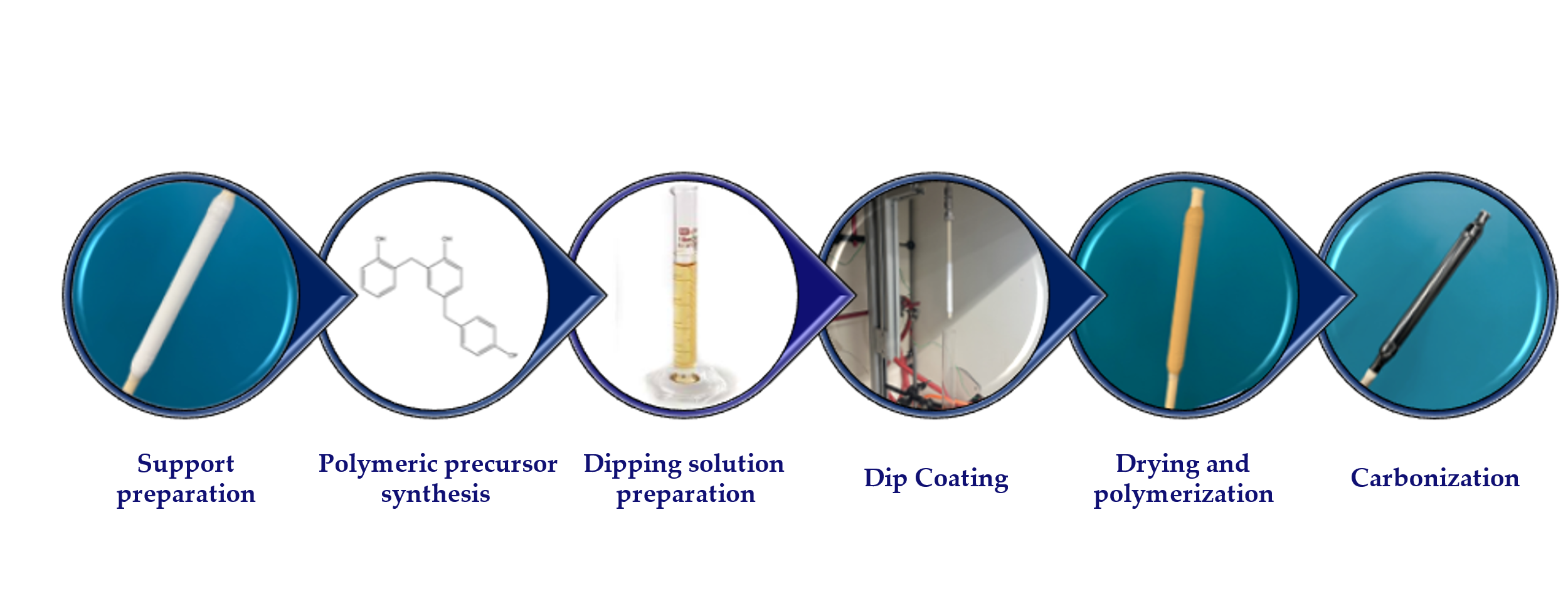 Membrane preparation
Molecular sieving and/or adsorption diffusion are the main transport mechanisms
H2-selective membrane
Cechetto, V.; Anello, G.; Rahimalimamaghani, A.; Gallucci, F. Carbon Molecular Sieve Membrane Reactors for Ammonia Cracking. Processes 2024, 12, 1168. https://doi.org/10.3390/pr12061168
[Speaker Notes: the increase of hydrogen permeance with temperature indicates the dominance of activated transport mechanisms such as molecular sieving and surface diffusion. 
The negative slope of hydrogen permeation as a function of pressure indicates then the negligible contribution of viscous flow through the membrane and therefore the absence of defects on the membrane’s surface 

). Hydrogen is the gas showing the highest permeance and this can be explained analyzing the pore size distribution of the membrane. Here it is in fact shown that most of the pores are bigger than the kinetic diameter of hydrogen (0.289 nm), indicating that hydrogen permeation through the membrane is promoted. Nitrogen permeation through the membrane is on the other hand less favored since only about 26% of the pores show a bigger size compared to its kinetic diameter. 
As far as ammonia concerns, despite its lower kinetic diameter compared to the one of hydrogen, it shows a lower permeance compared to the one hydrogen. The main reason for this lies in the contribution of molecular sieving to the permeation mechanism. Ammonia permeation can in fact only take place through those pores which have a larger size compared to its kinetic diameter (0.260 nm) and is therefore inhibited through about 24% of the pores. Moreover, a similar behavior of permeation compared to hydrogen has been observed in literature for helium (He), which has indeed the same kinetic diameter of ammonia. As this behavior has been ascribed to higher adsorption affinity of hydrogen in carbon membranes compared to helium as well as to the smaller cross section diameter of hydrogen which results in lower resistance to gas transport through the pores by molecular sieving mechanism [48], the same explanation might justify the trend of ammonia permeation compared to the one of hydrogen experienced in this work.]
Carbon molecular sieve membranes for H2 recovery from NH3
Thermodynamic equilibrium conversion
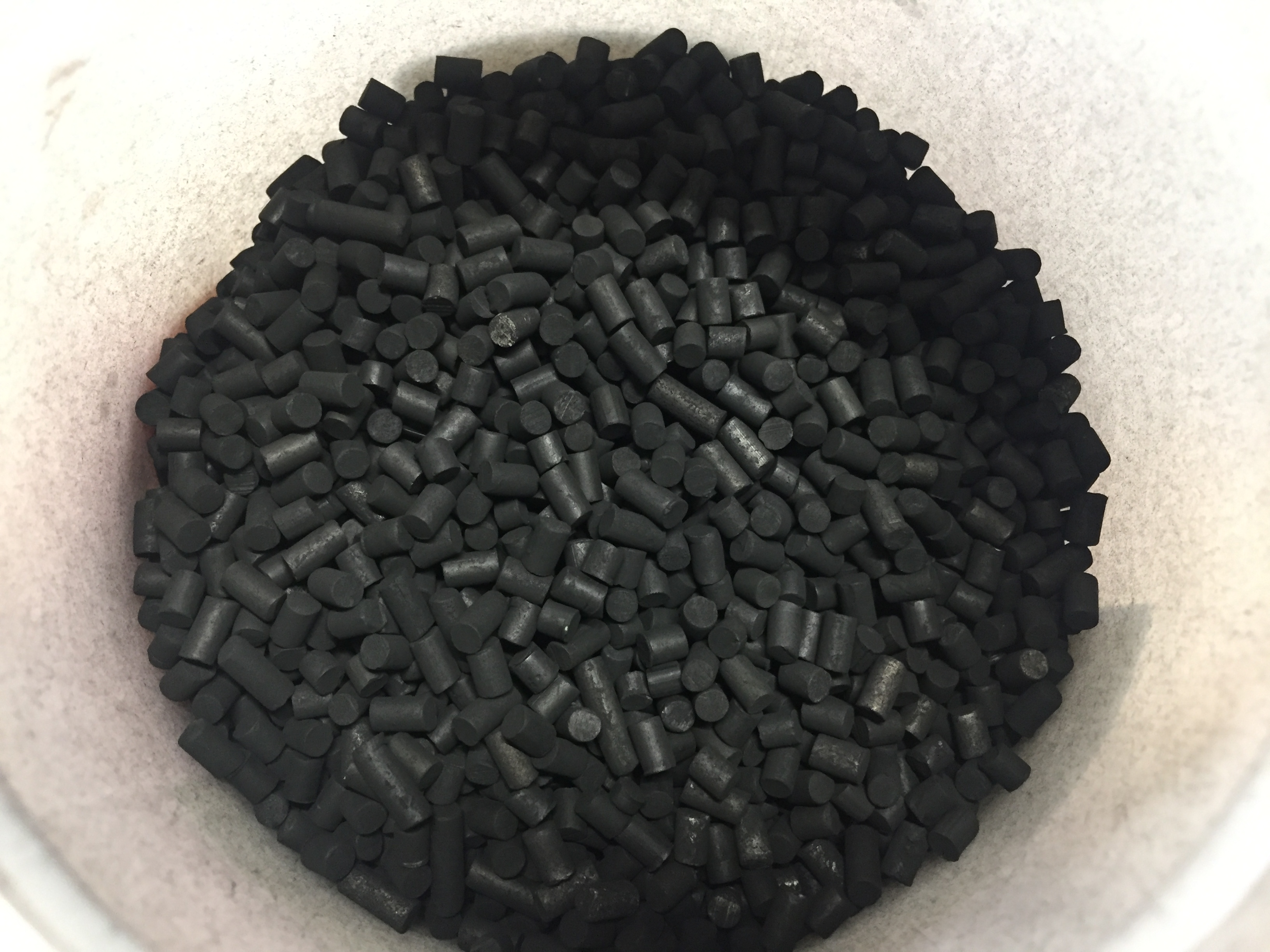 Permeate: H2
Retentate: N2
PEMFC grade H2 was not achieved at the reactor’s outlet
NH3 concentration in the permeate <0.75 ppm was achieved through the implementation of a sorption unit downstream of the reactor.
NH3
Cechetto, V.; Anello, G.; Rahimalimamaghani, A.; Gallucci, F. Carbon Molecular Sieve Membrane Reactors for Ammonia Cracking. Processes 2024, 12, 1168. https://doi.org/10.3390/pr12061168
Conclusions
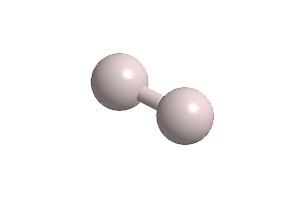 In a membrane reactor for H2 production from NH3:

Higher efficiency and compactness compared to a conventional system are achieved
Fuel cell-grade H2 production is possible with the addition of a relatively inexpensive sorption unit downstream of the reactor.
Carbon membranes can be regarded a competitive alternative to Pd-based membranes
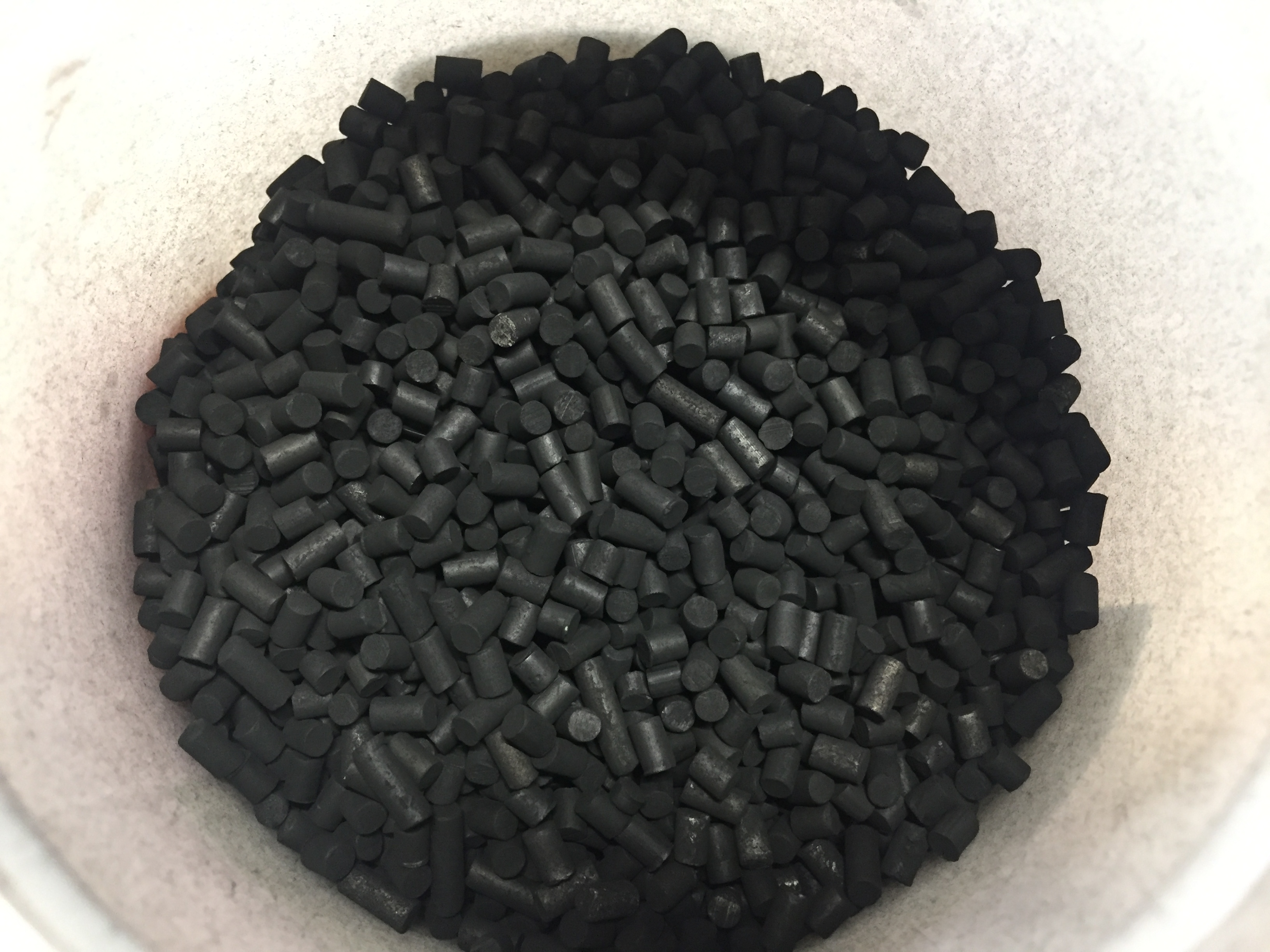 Permeate: H2
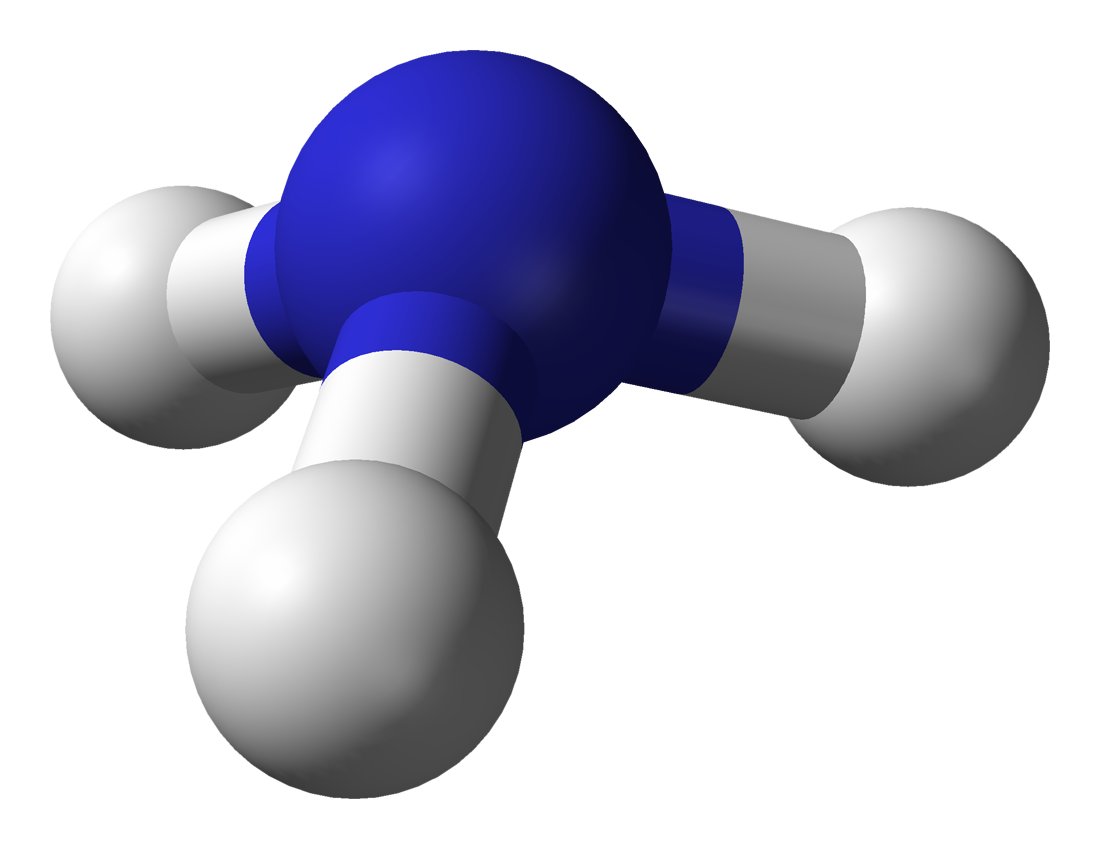 Retentate: N2
The MR technology holds significant potential in advancing the decarbonization of the current energy system.
NH3
[Speaker Notes: In this last slide I would therefore like to summarize the main outcomes of my work.


All in all, this findings can lead to the conclusion that the MR technology holds potential in advancing the decarbonization of the current energy system.]
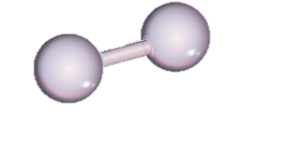 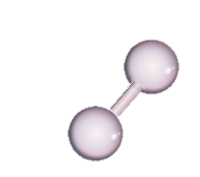 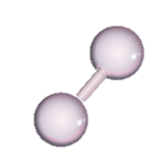 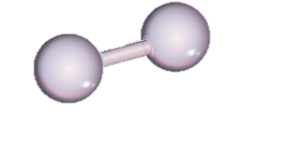 Thank you for your attention
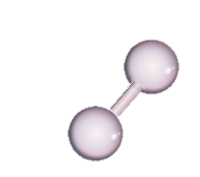 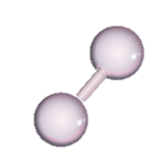 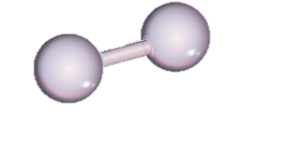 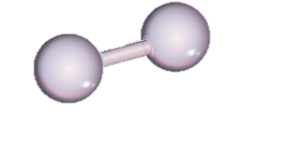 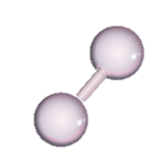 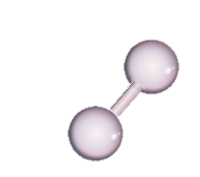 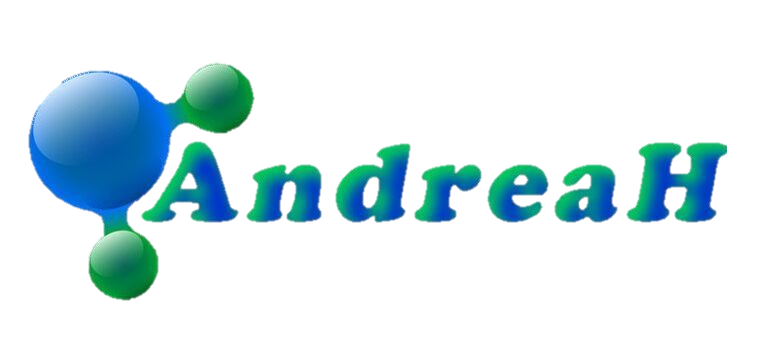 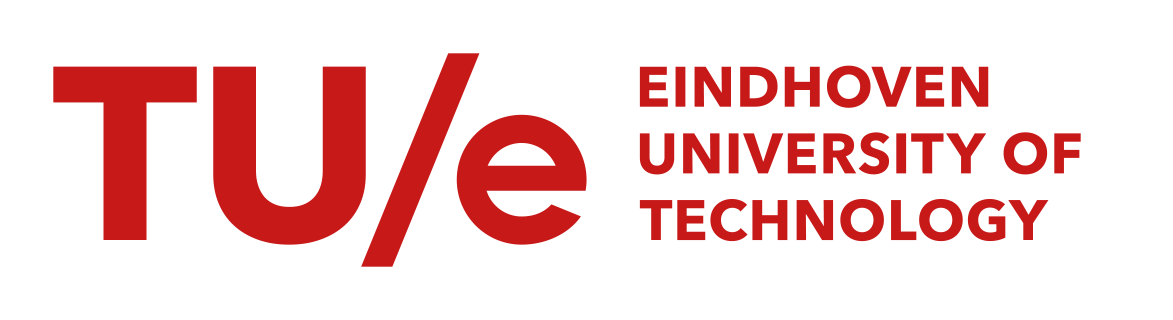 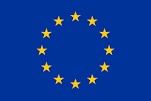